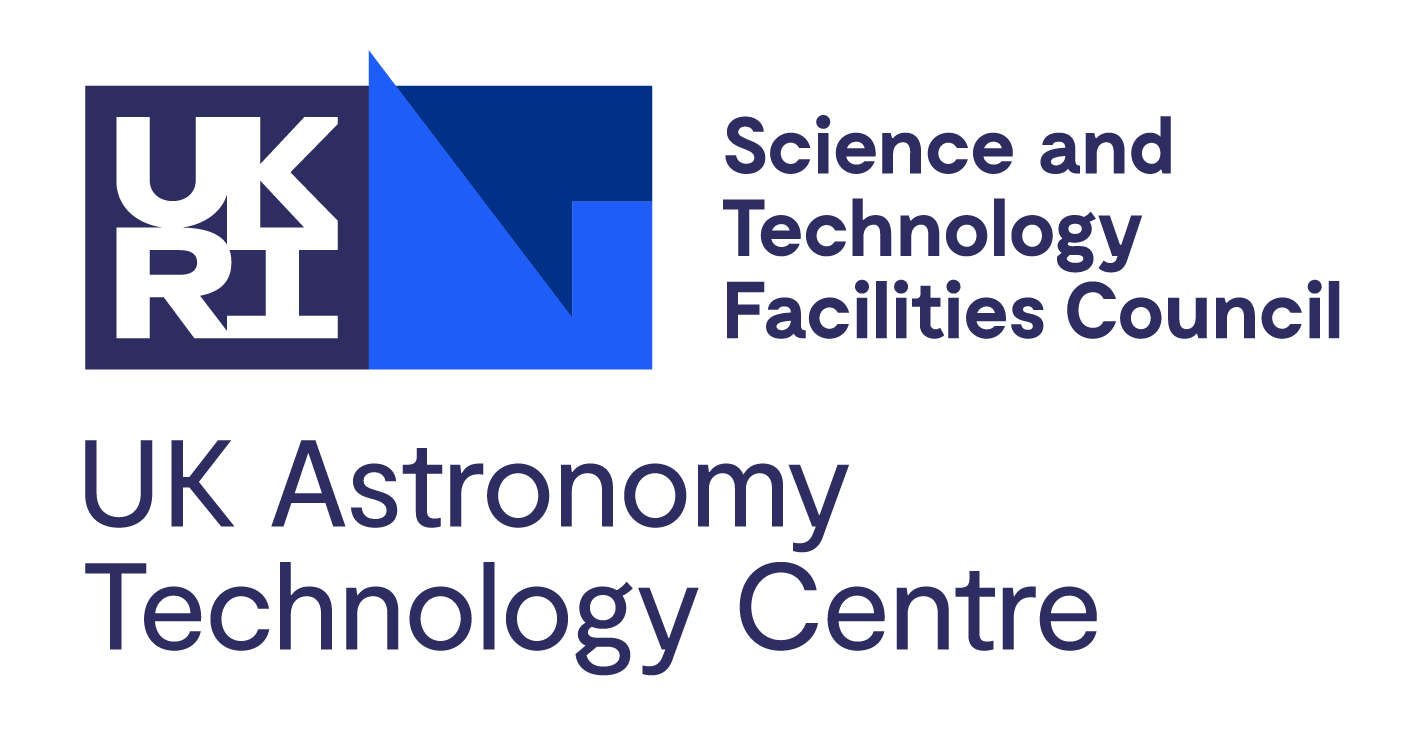 MOS tech development at the UKATCNational Astronomy Meeting 2025, Durham
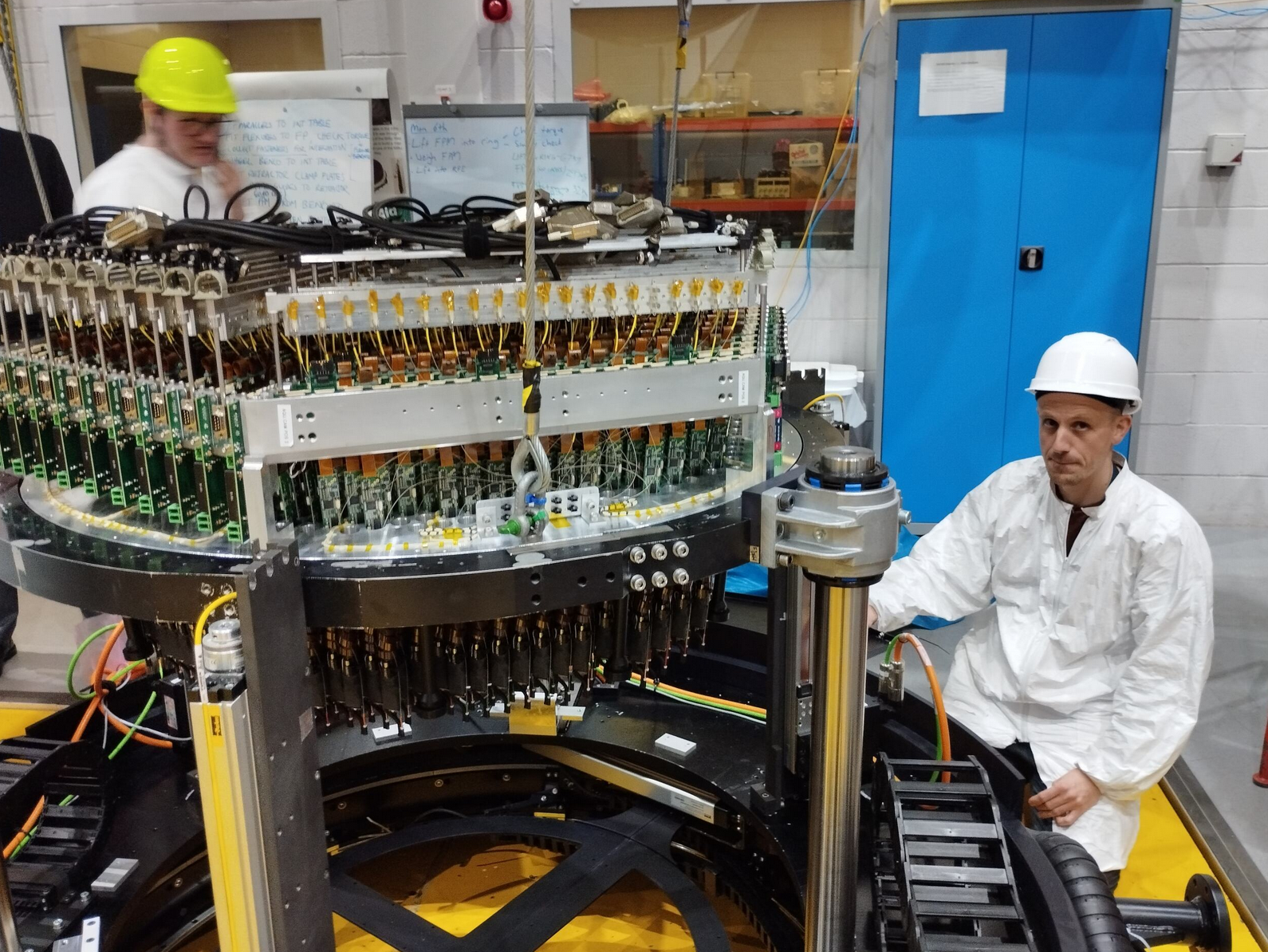 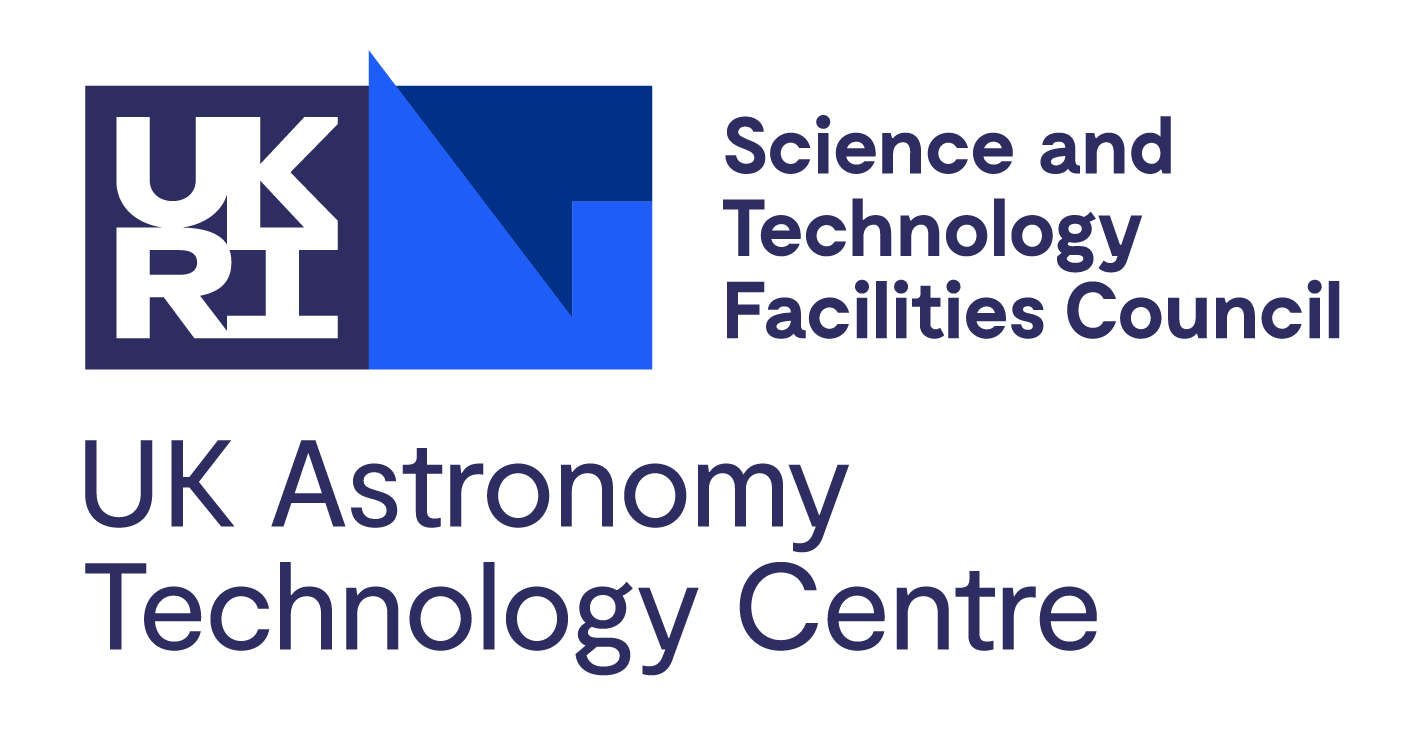 UKATC MOS: past, present and future
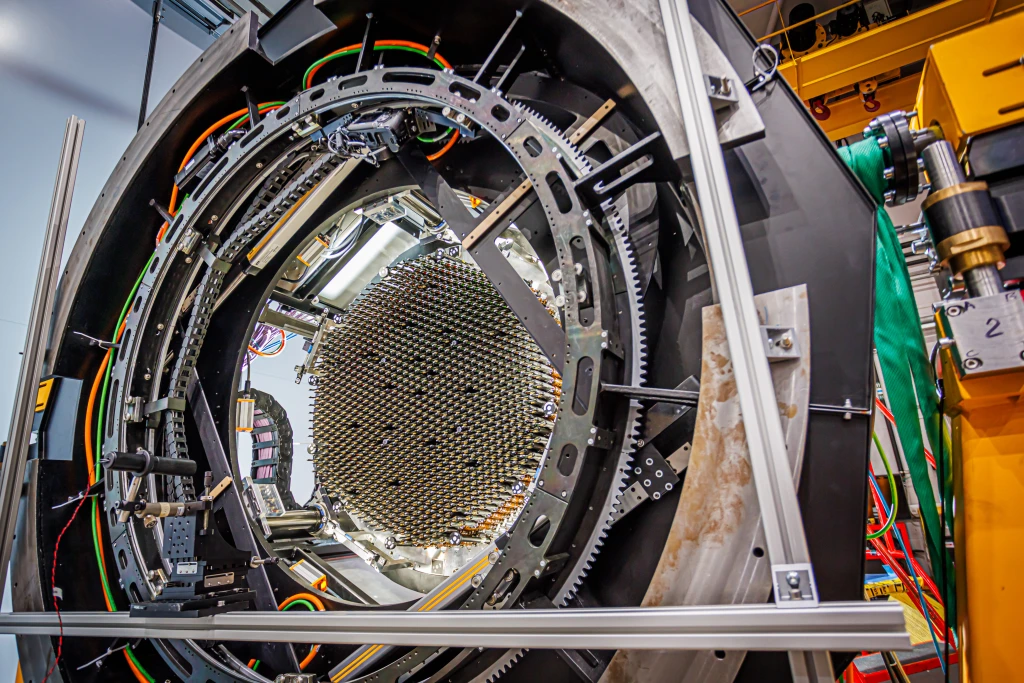 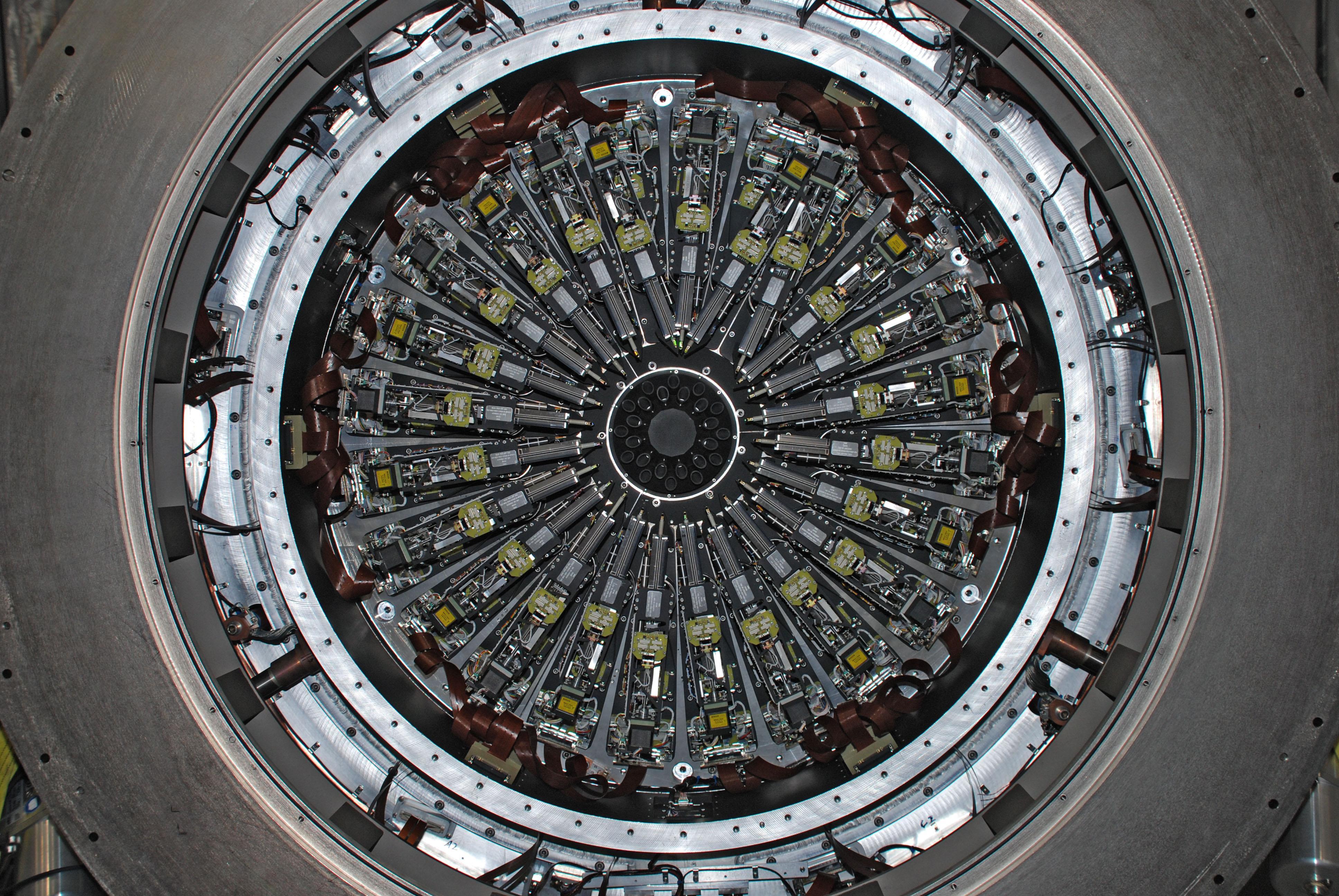 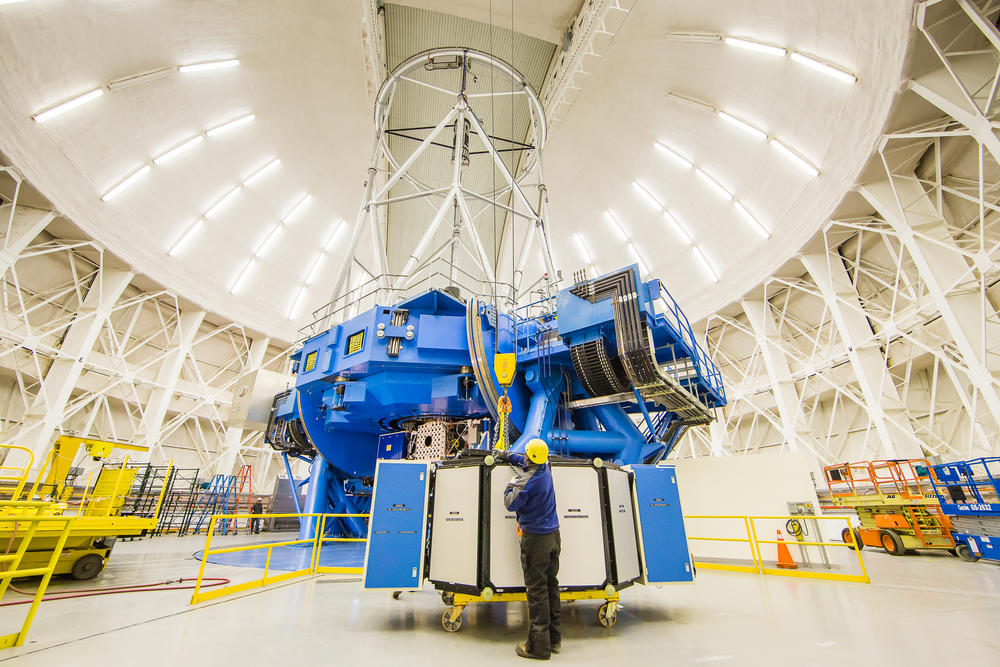 GMOS, Gemini (2001)
MOONS, VLT (2025)
KMOS, VLT (2012)
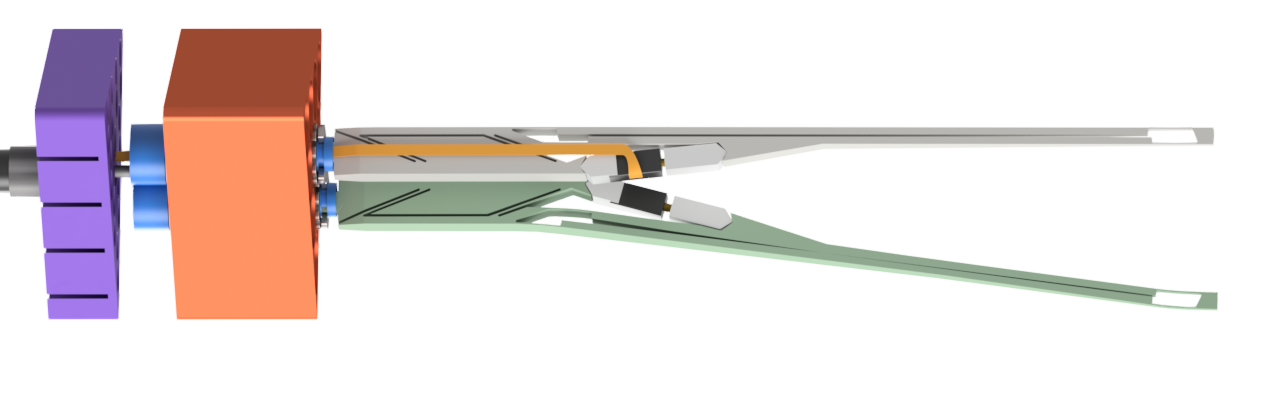 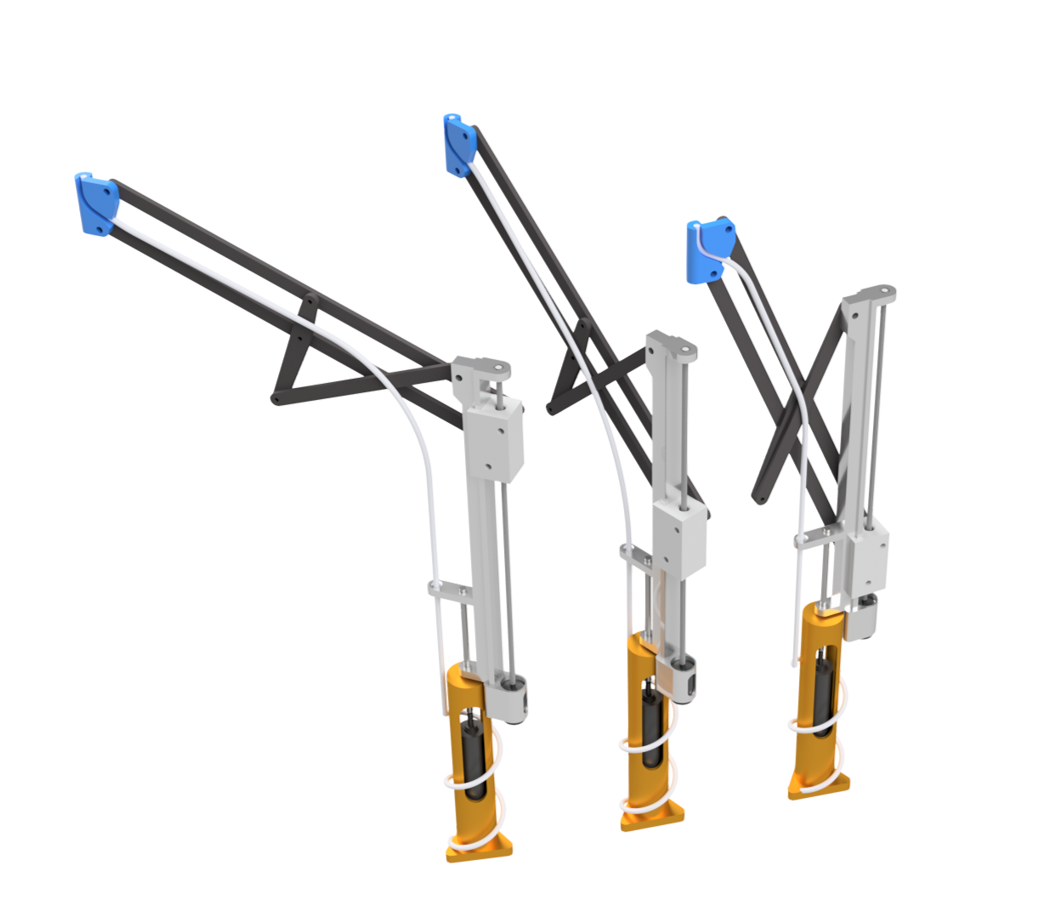 WST
HRMOS, VLT
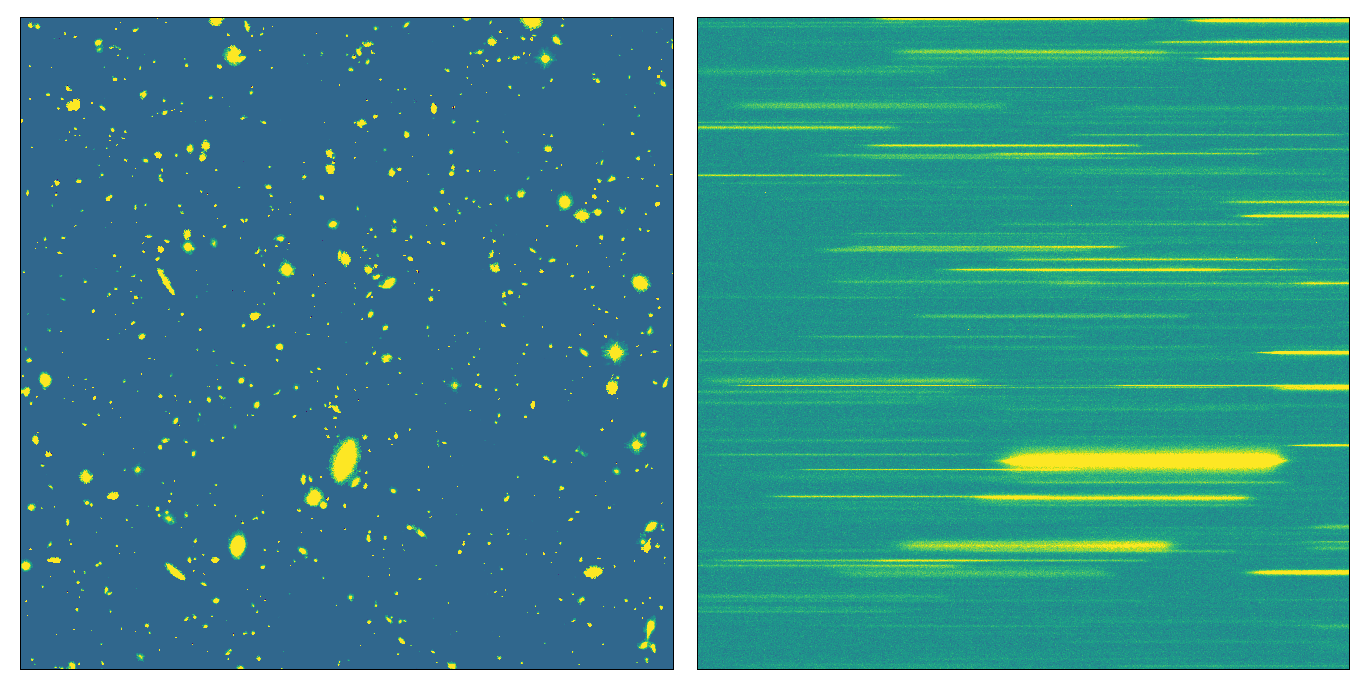 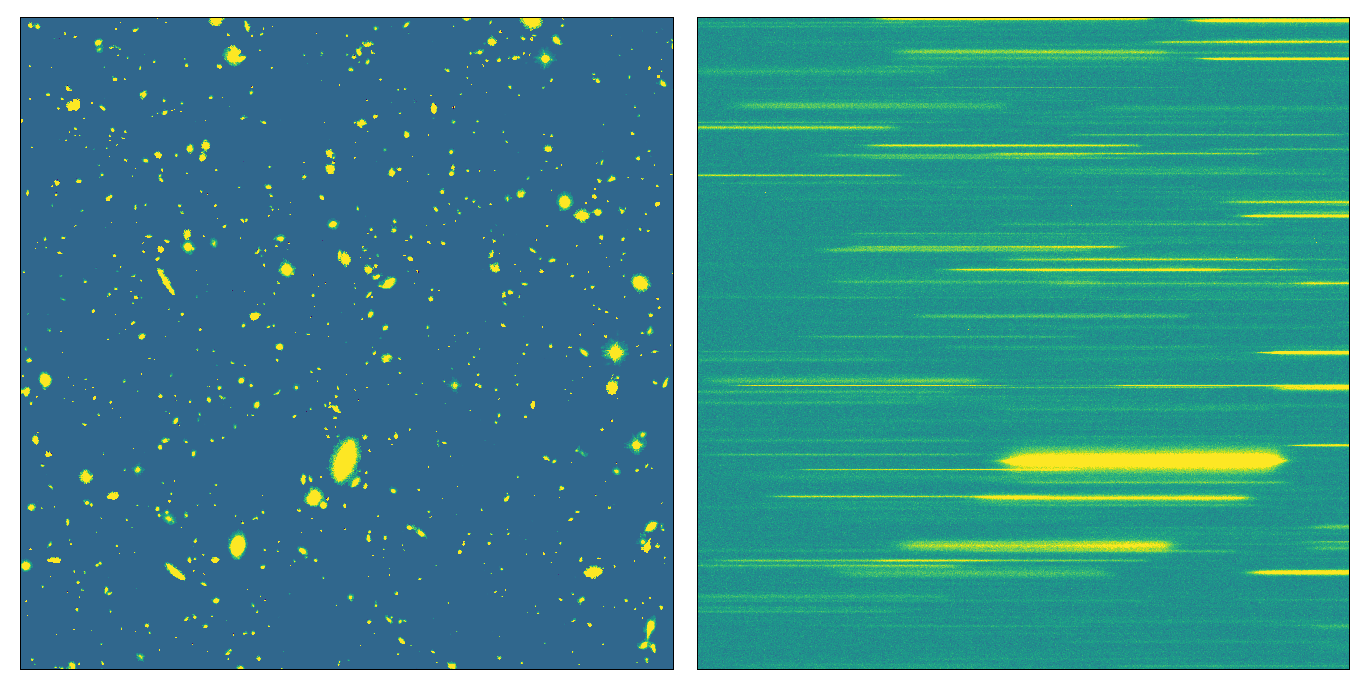 Slitless spectroscopy
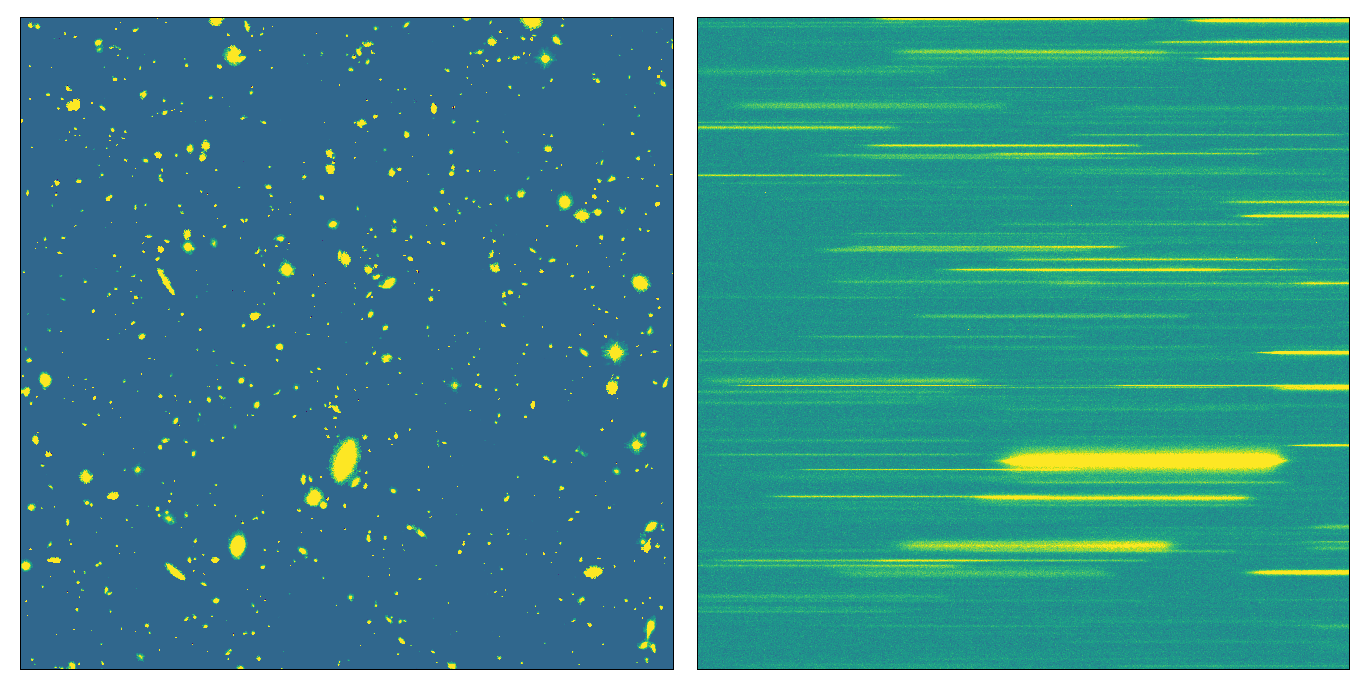 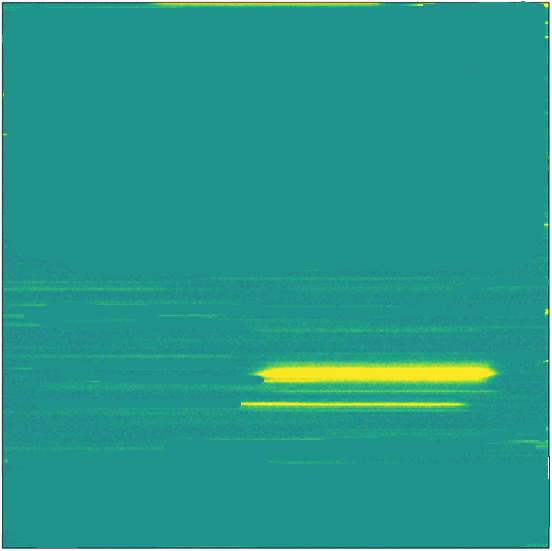 Long-slit spectroscopy
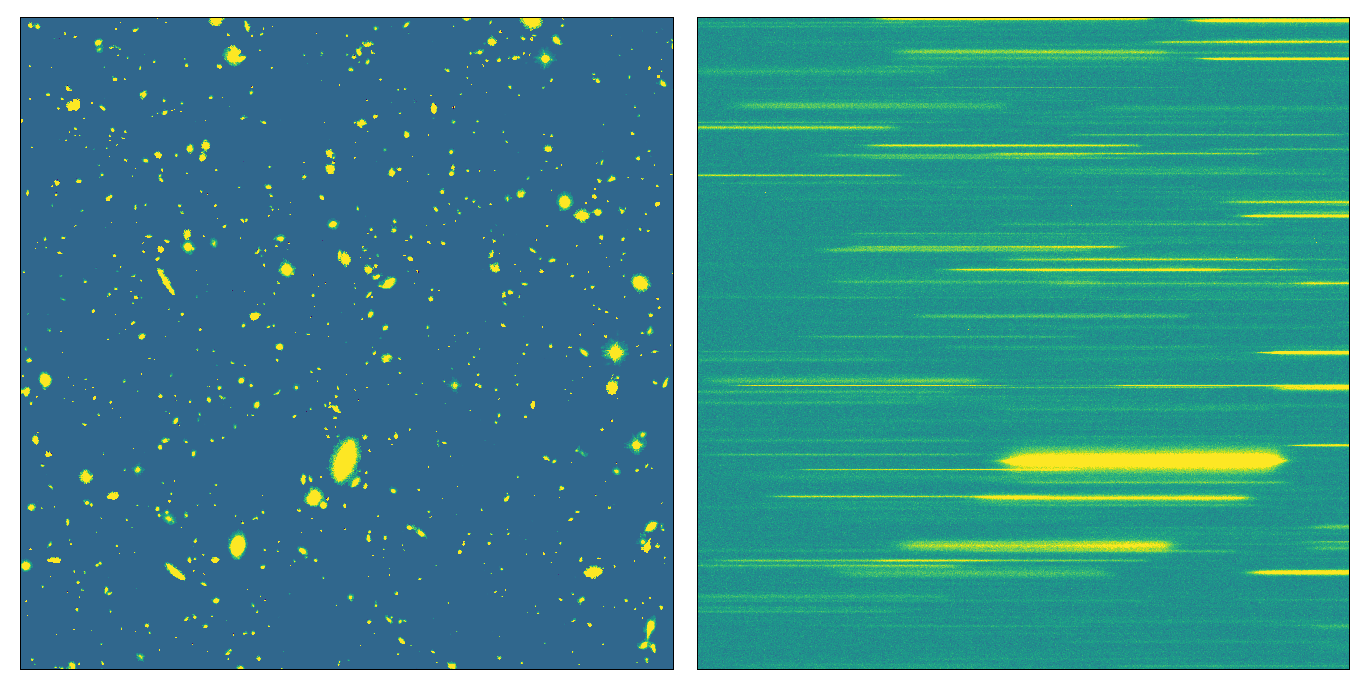 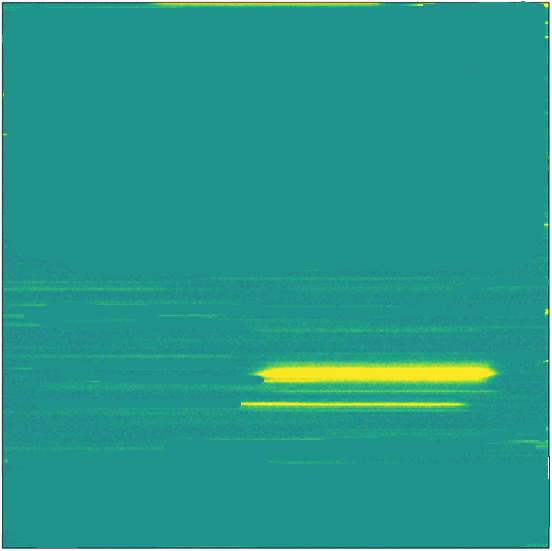 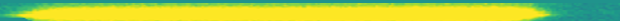 Fibre-fed spectroscopy
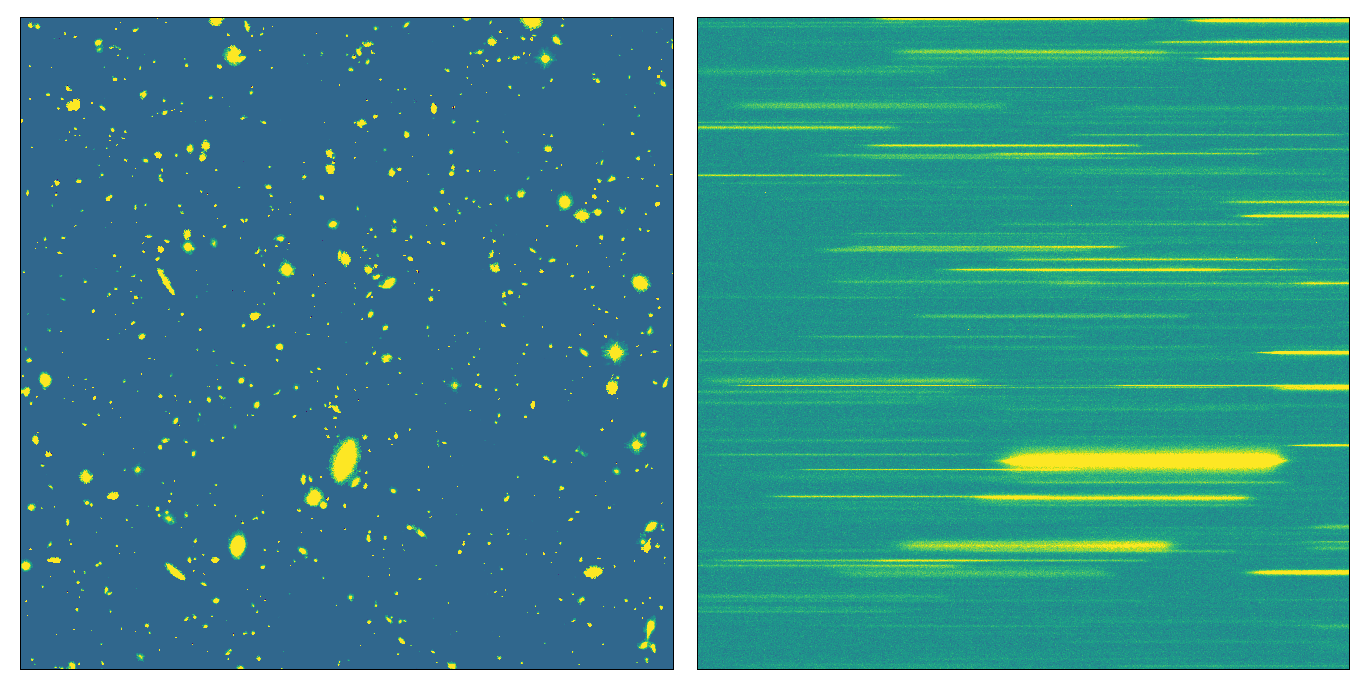 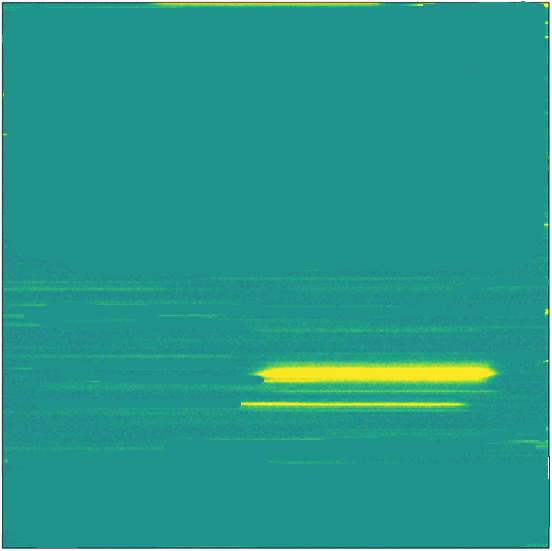 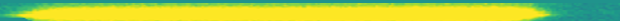 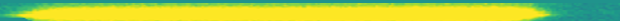 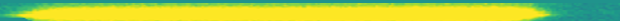 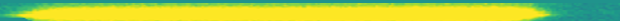 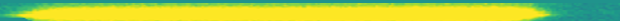 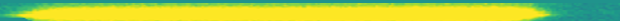 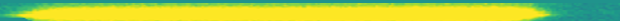 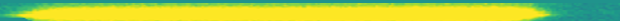 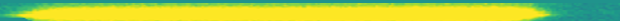 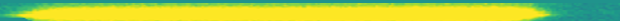 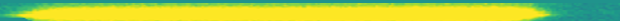 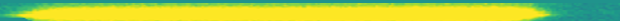 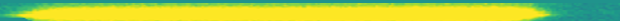 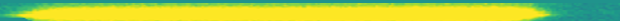 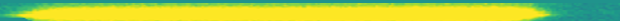 Multi-object fibre-fed spectroscopy
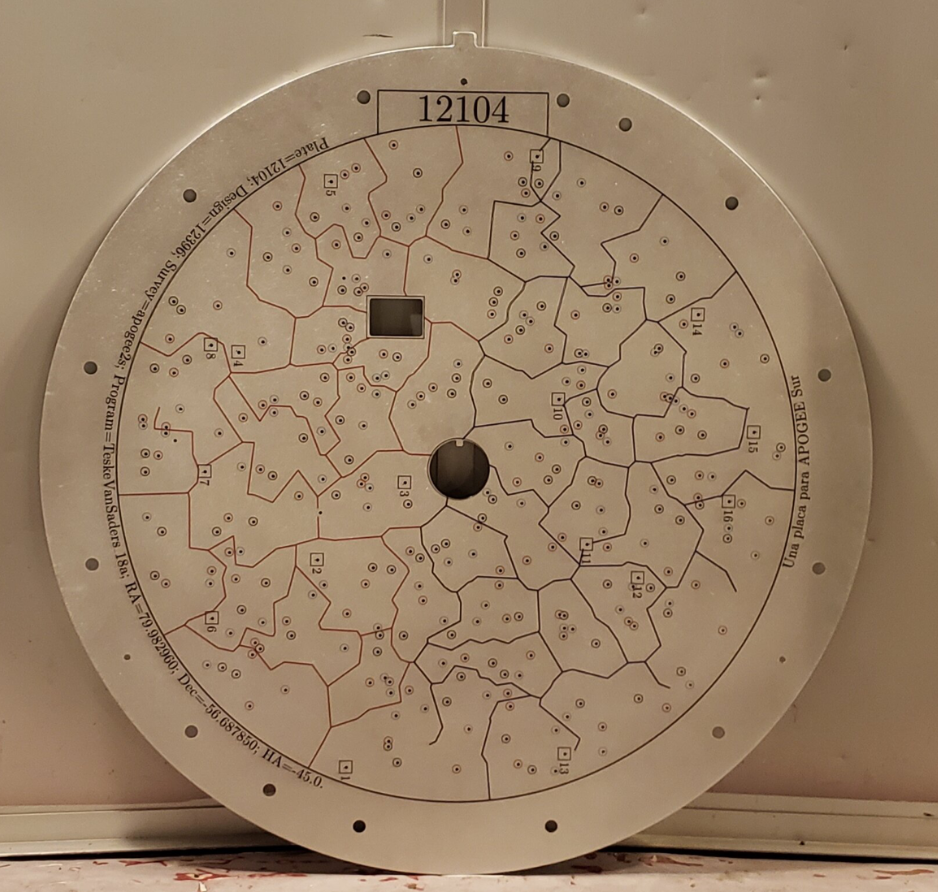 SDSS
Plug plate
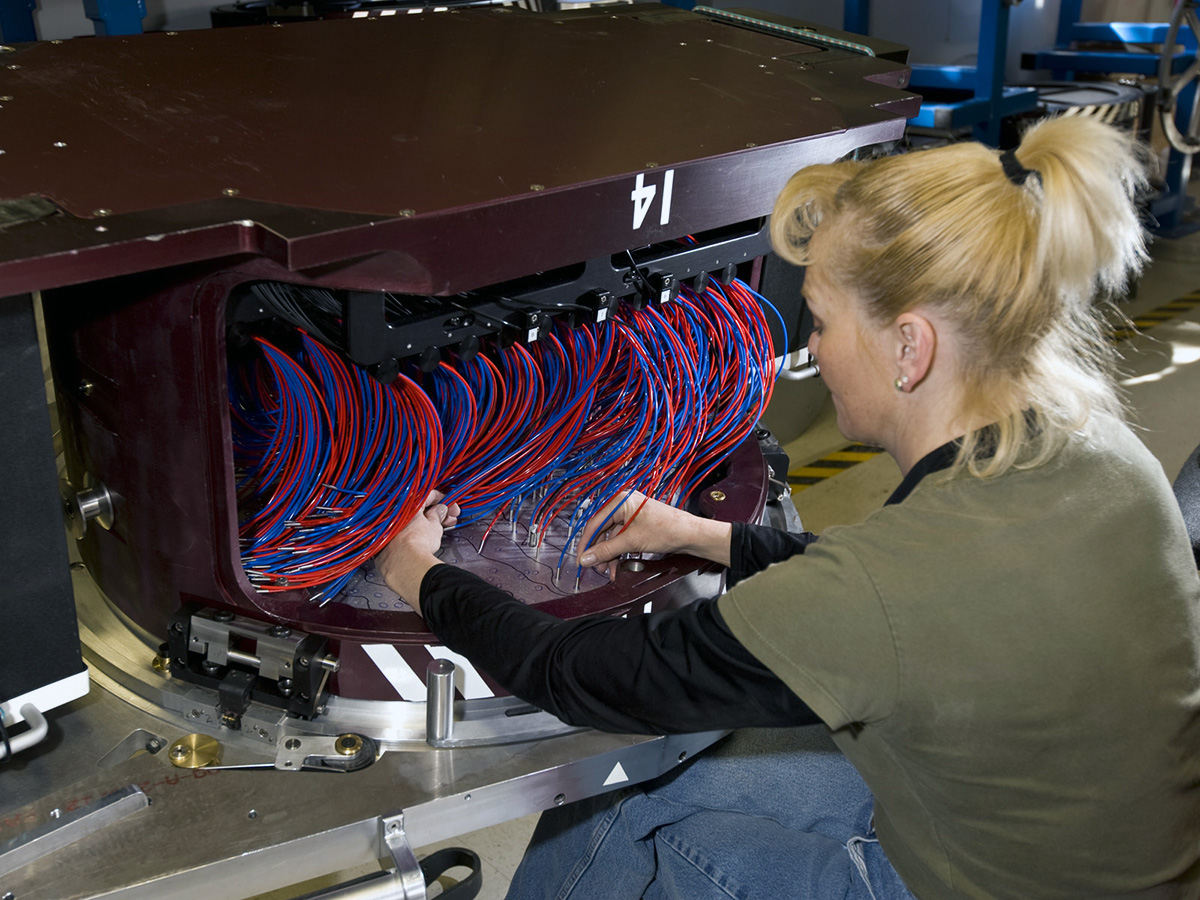 Pick and place
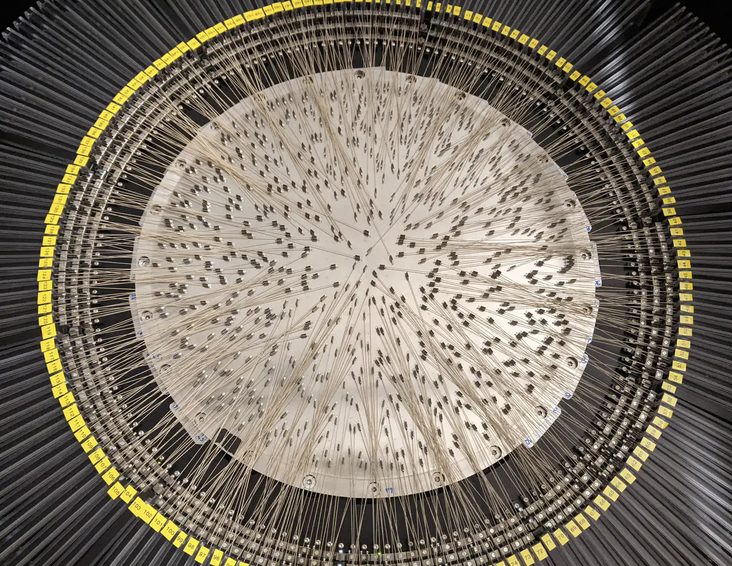 WEAVE
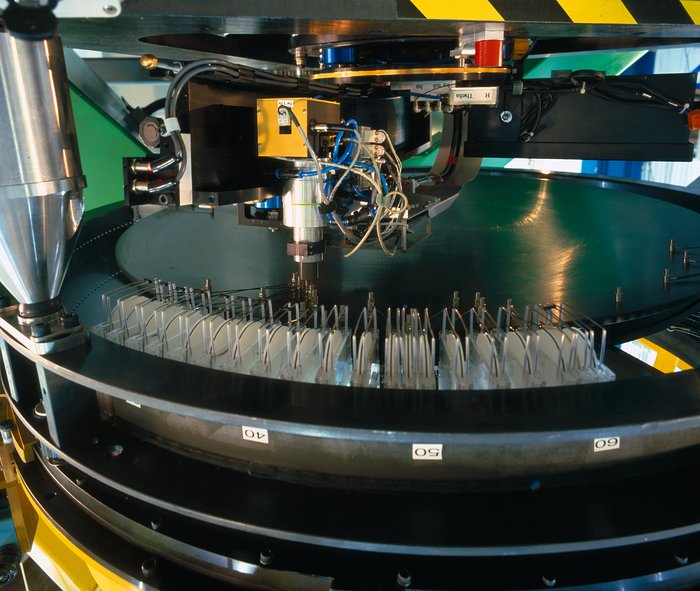 FLAMES
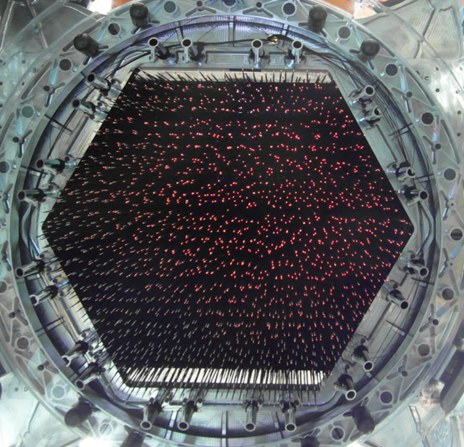 4MOST
Tilting spines
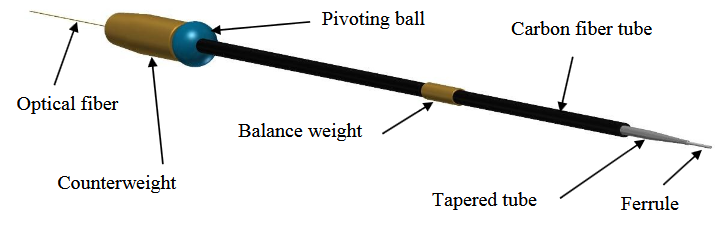 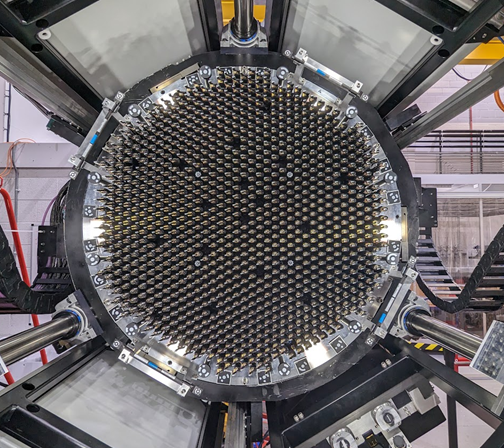 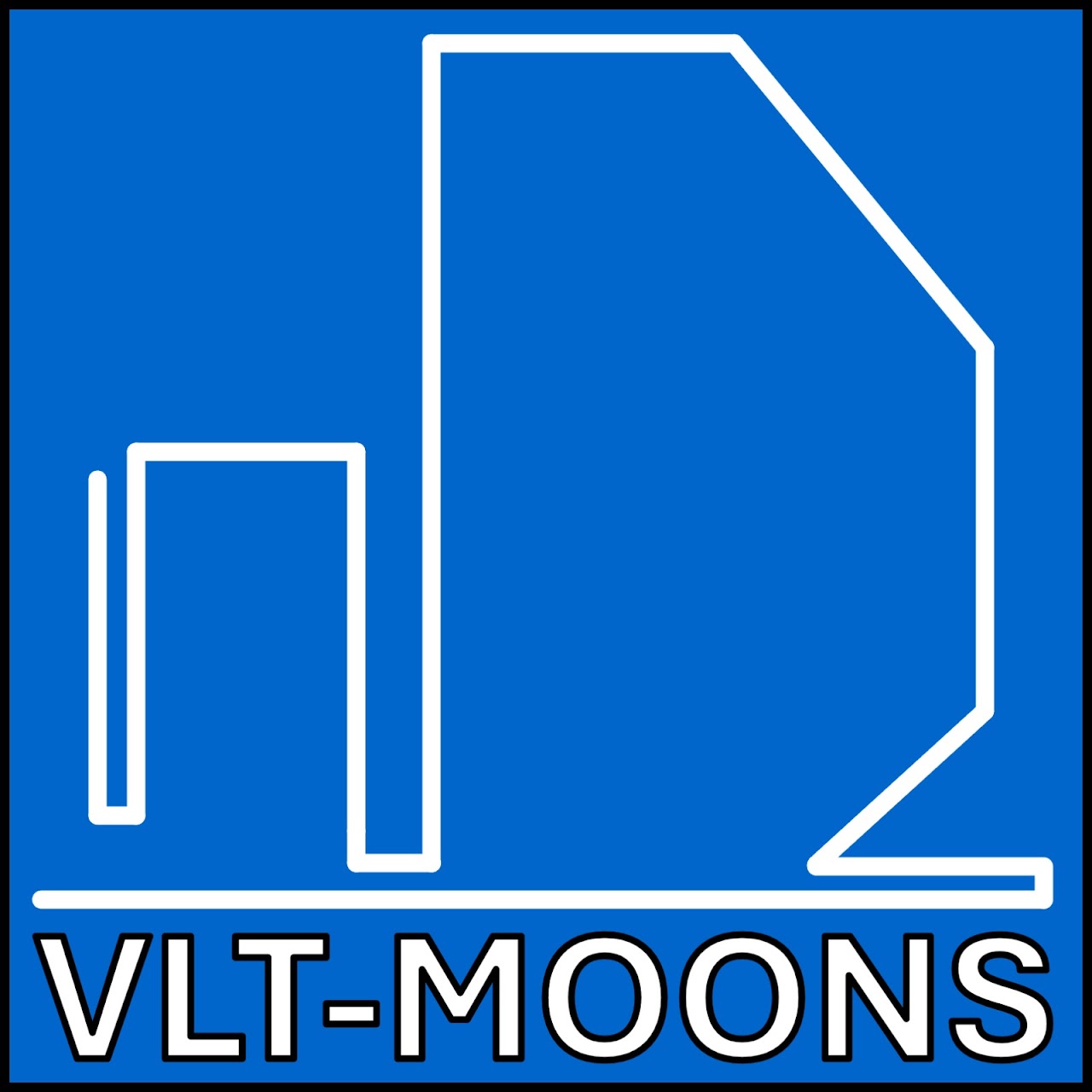 Theta-Phi
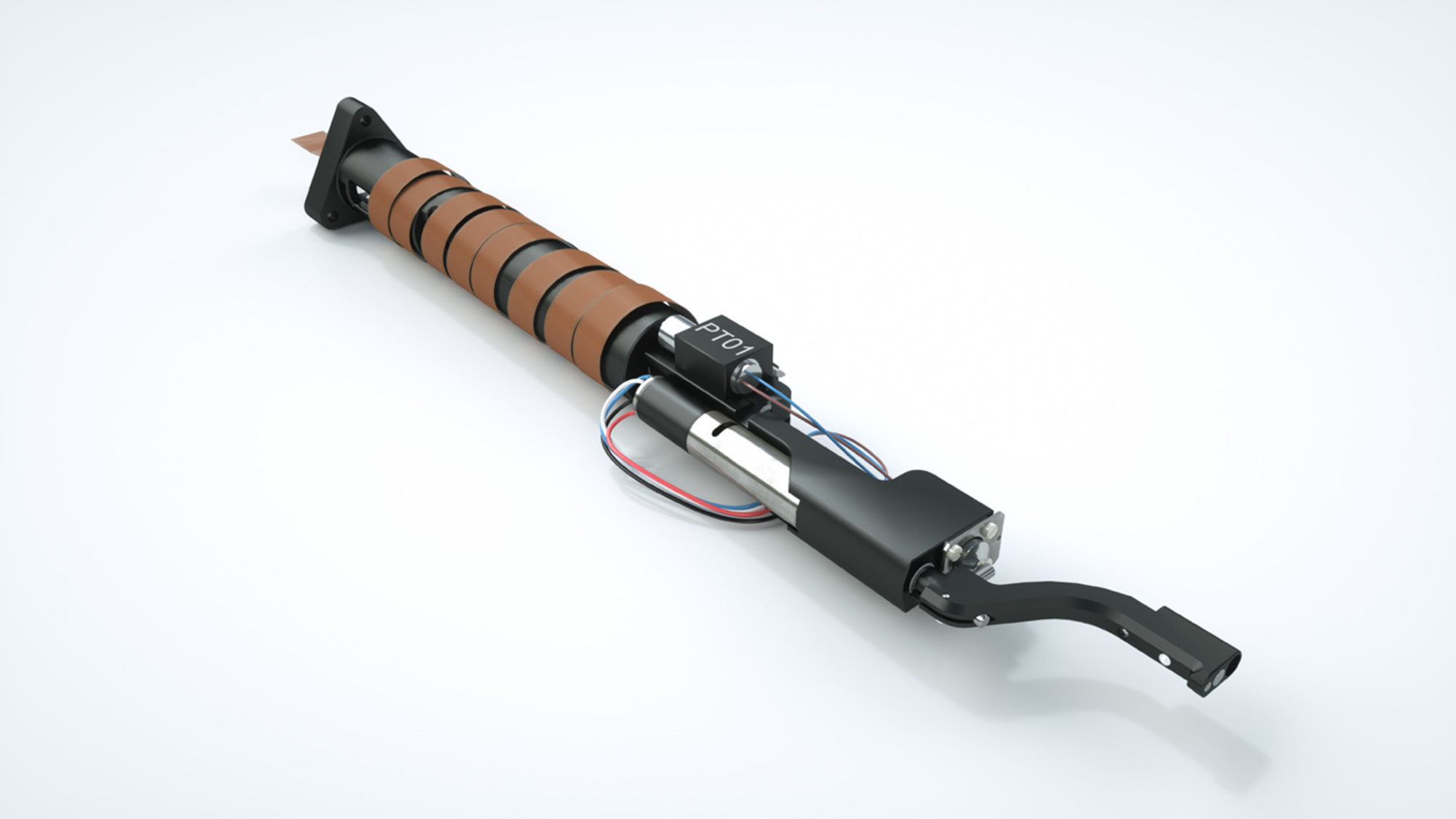 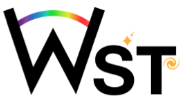 Wide-field Spectroscopic Telescope
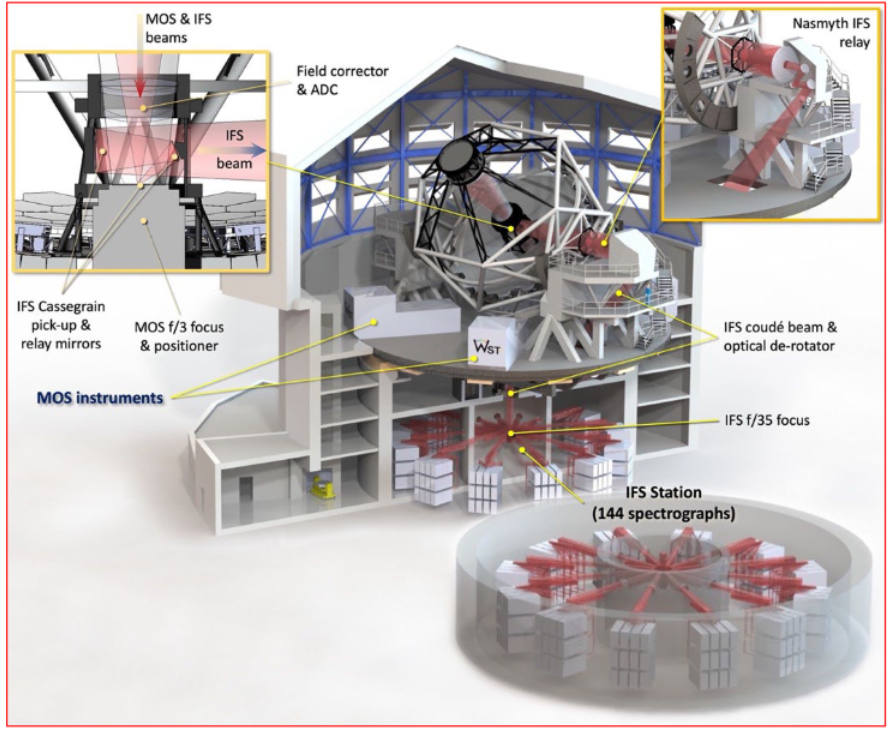 WST is a new observatory proposed as a spectral follow-up to current all-sky imaging surveys

Seeing-limited in visible wavelength
12m mirror & 3.5deg2 FoV
Focal plane diameter of ~1.4 m
32,000 fibres (30,000 LR, 2000 HR)
Simultaneous LR/HR MOS and IFS operation
Targets of Opportunity
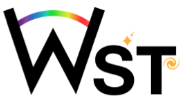 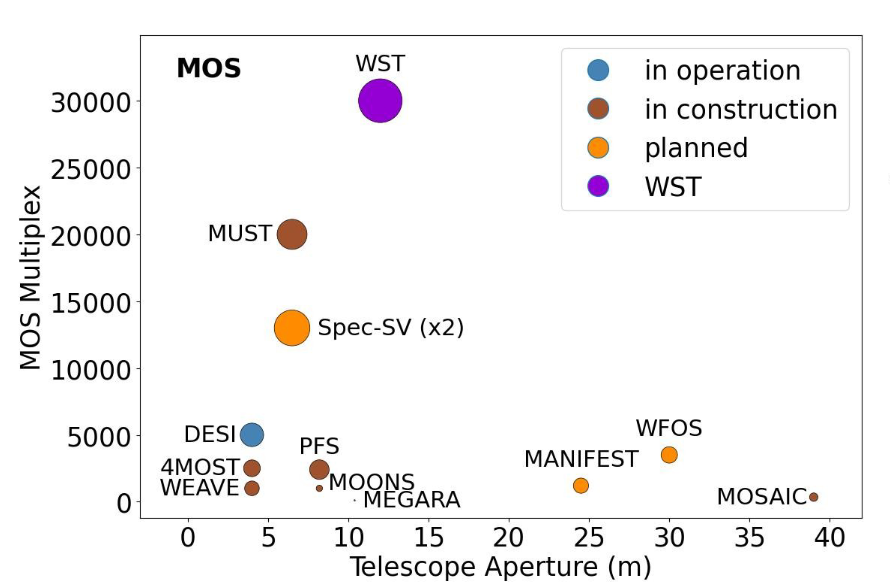 Circle diameter is FoV
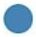 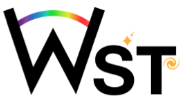 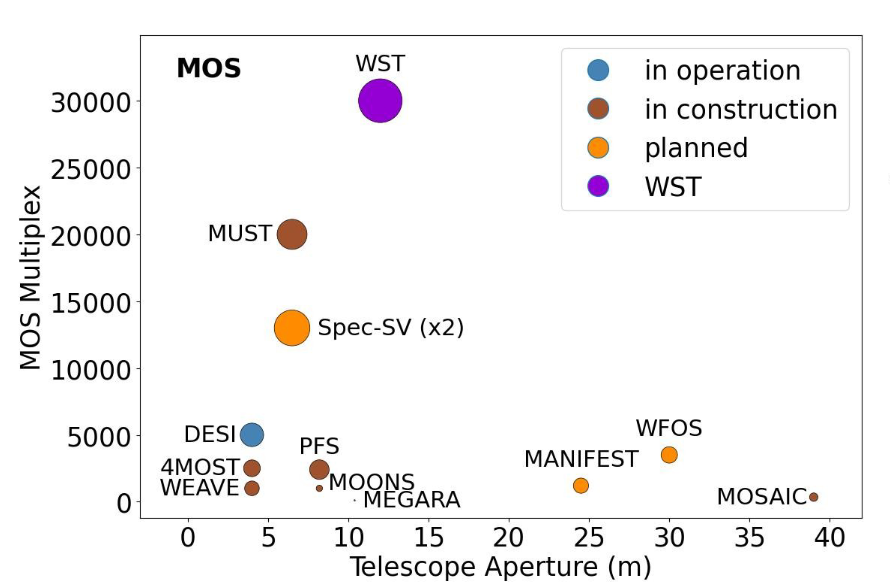 theta-phi
?
tilting spines
pick and place
slit mask / StarBug
Circle diameter is FoV
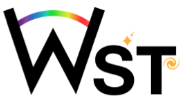 Positioner groups and concepts
Module
Positioner
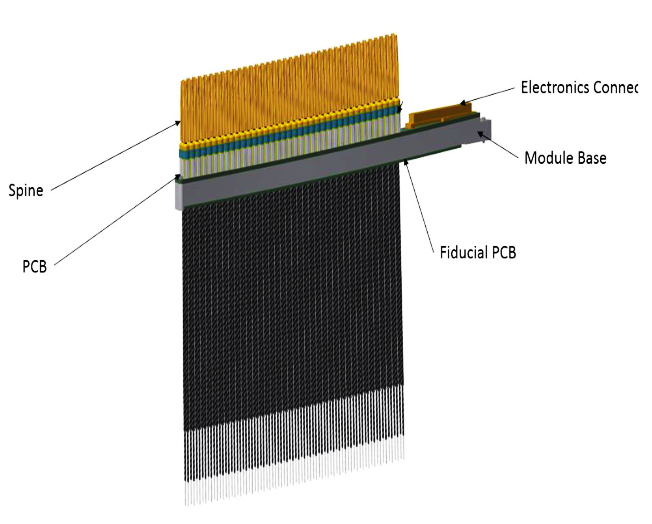 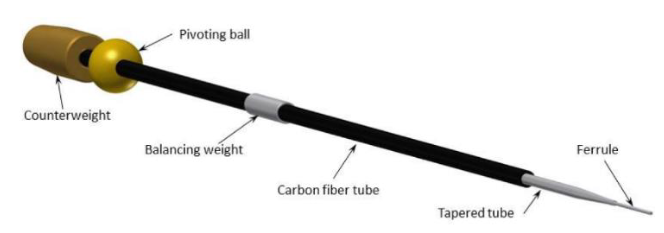 AAO – tilting spines
AIP – bending spines (FLEX)
EPFL – theta-phi 
UKATC – r-theta
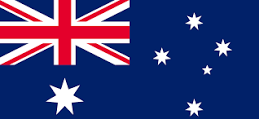 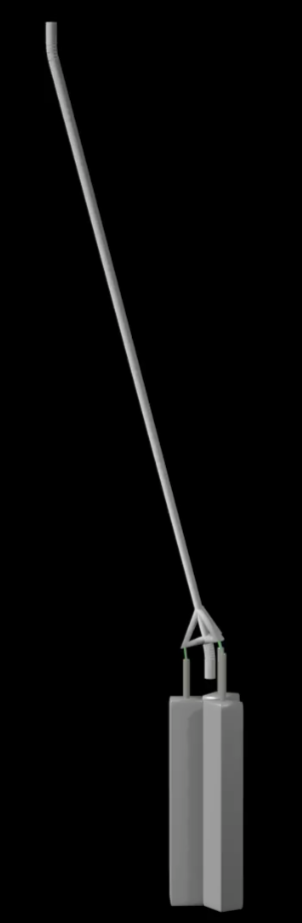 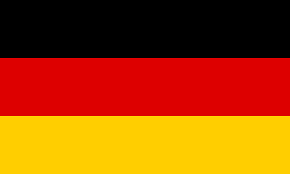 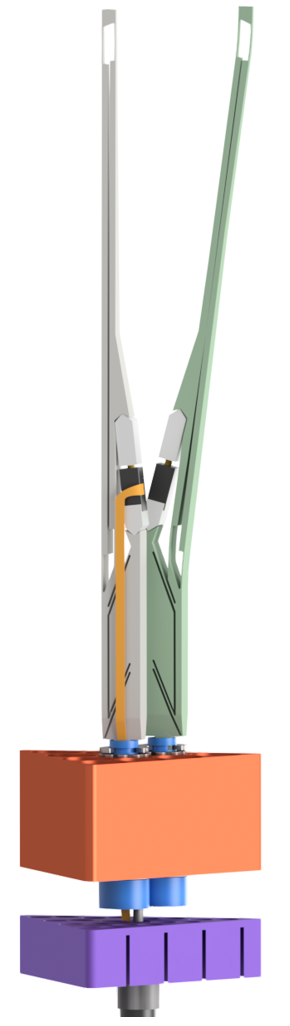 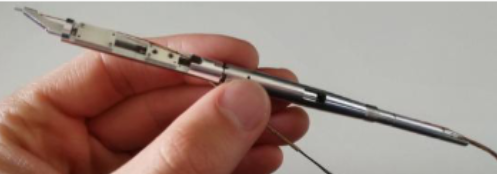 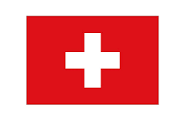 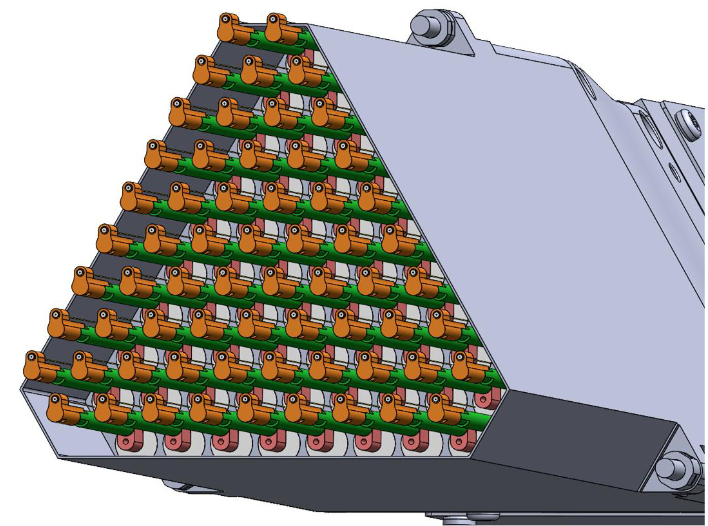 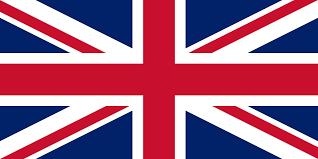 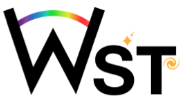 UKATC R-theta positioner
R-theta concept advantages
Large patrol radius, high proportion of FoV covered by >1 fibres
Good control of pupil alignment and focus
Onboard position sensing allowing closed-loop positioning
Good operational flexibility
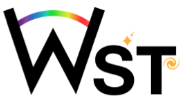 UKATC R-theta positioner
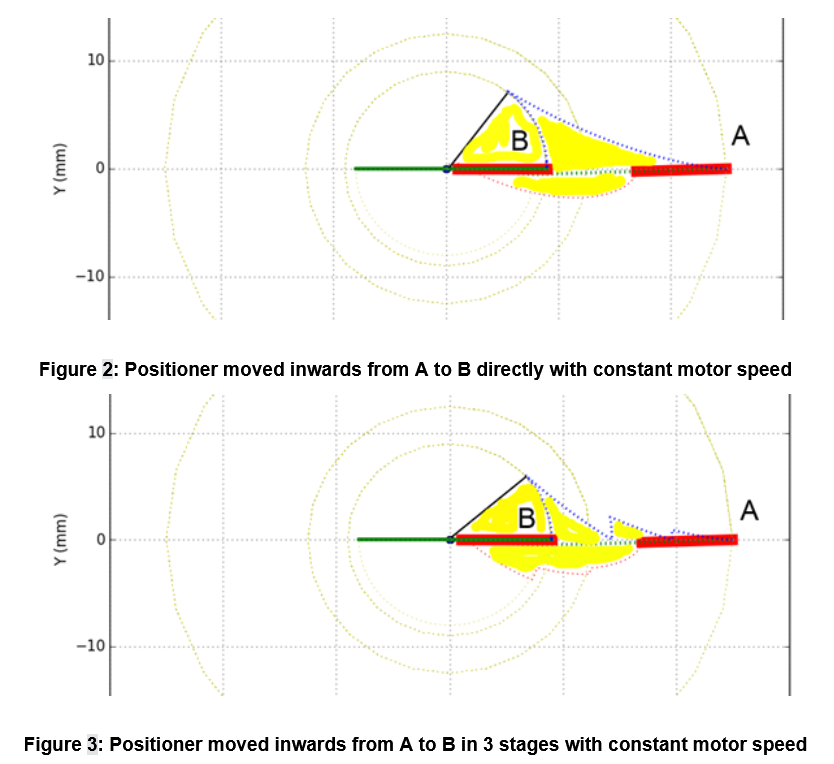 MOONS swept path
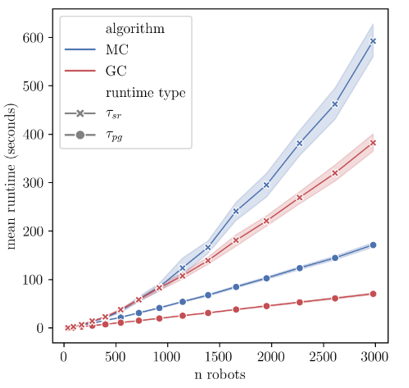 Path planning runtime
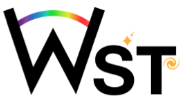 UKATC fibre switch
100% FoV coverage in both HR and LR modes is very difficult!
Big patrol zones
Fibre switches
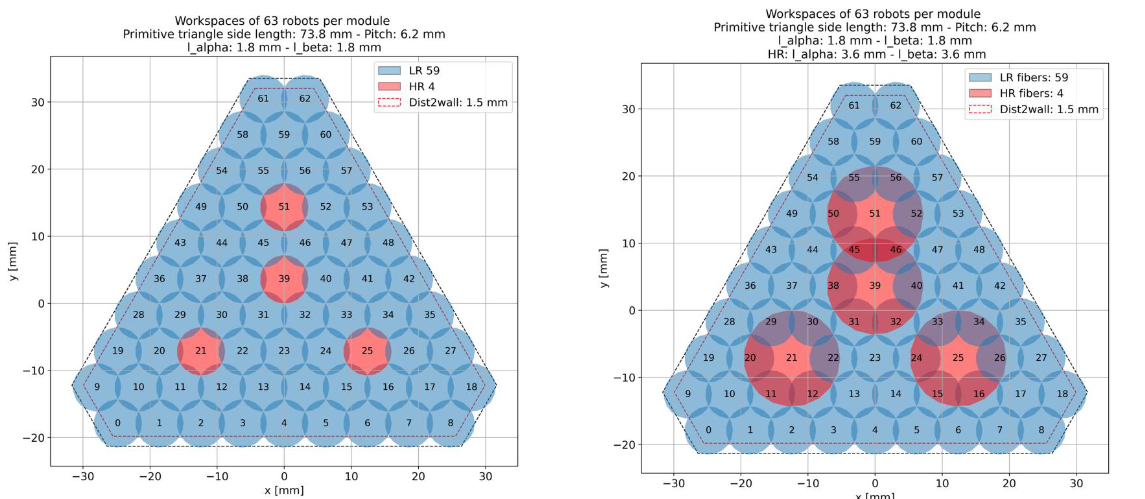 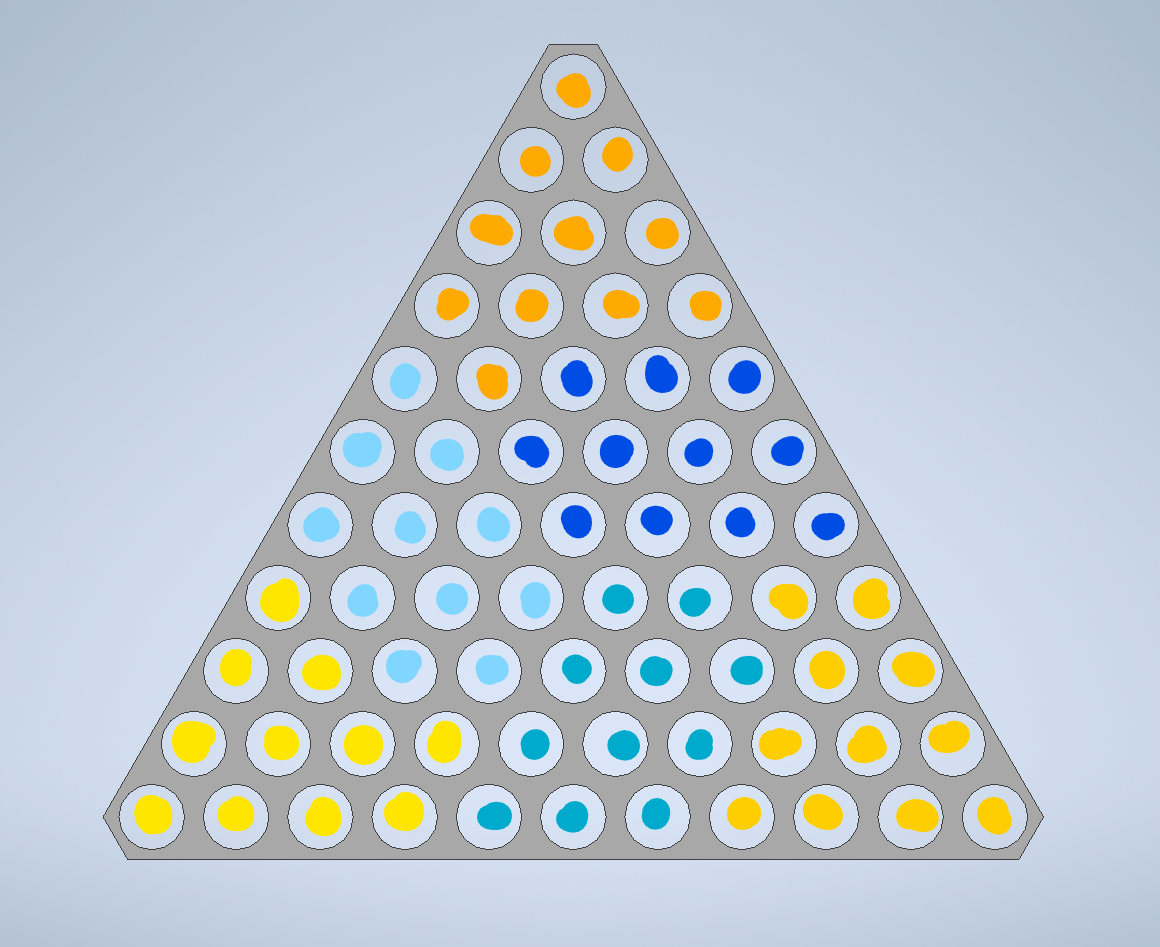 SWITCH
HR SPEC
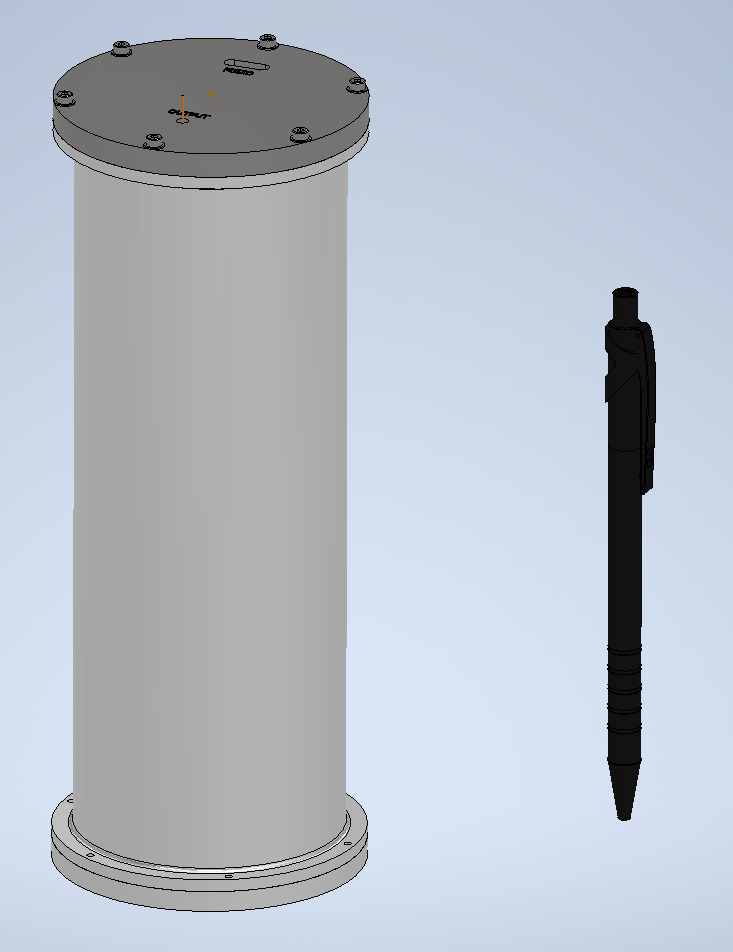 LR SPEC
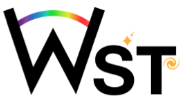 UKATC focal plane parametric design
Thermal steady state FEA
Structural FEA
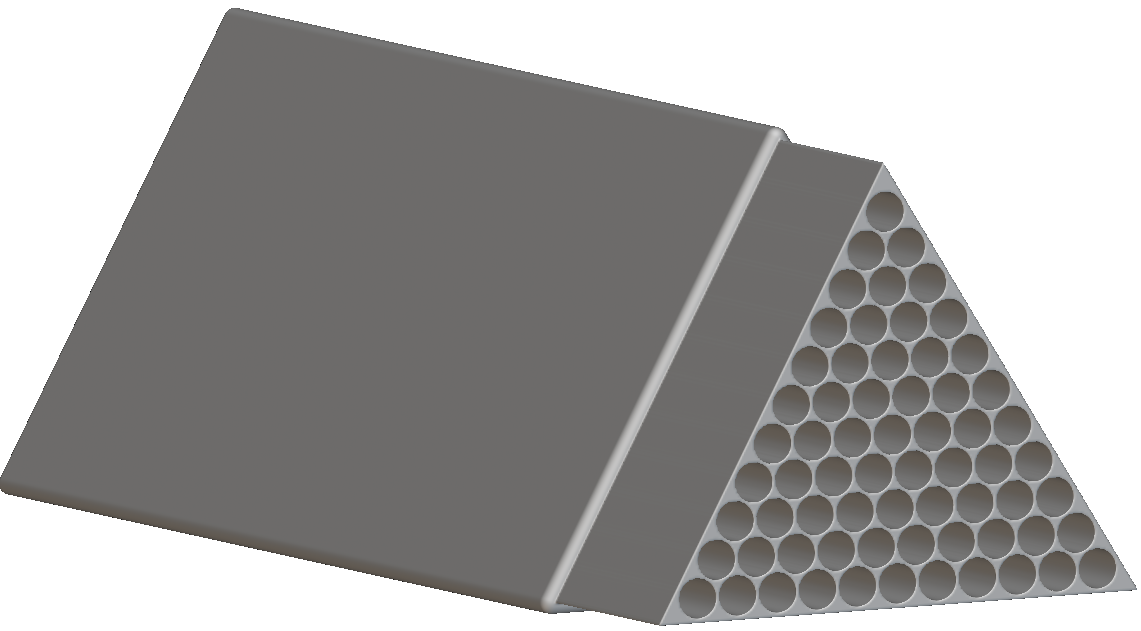 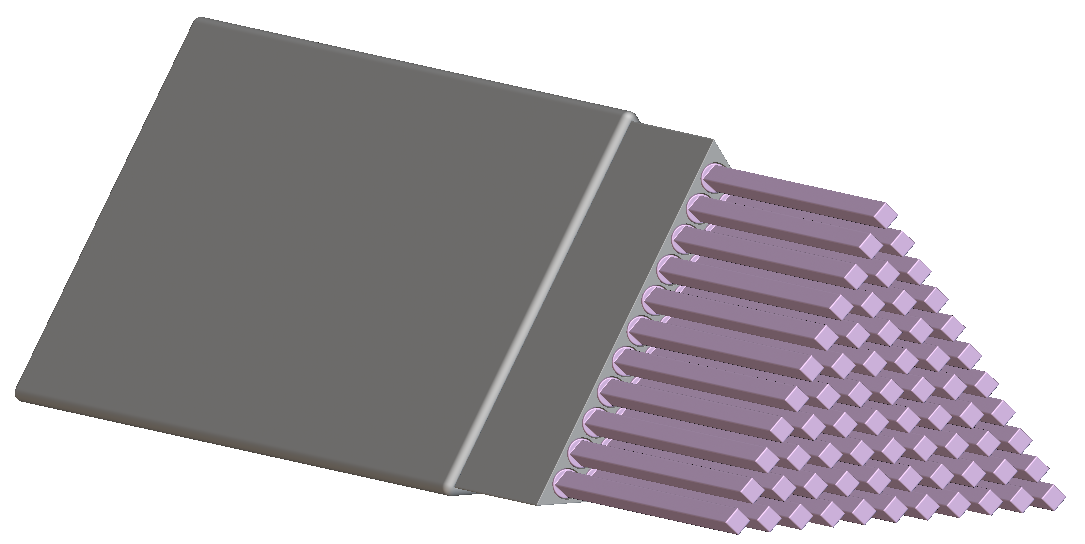 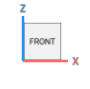 Displacement restraint
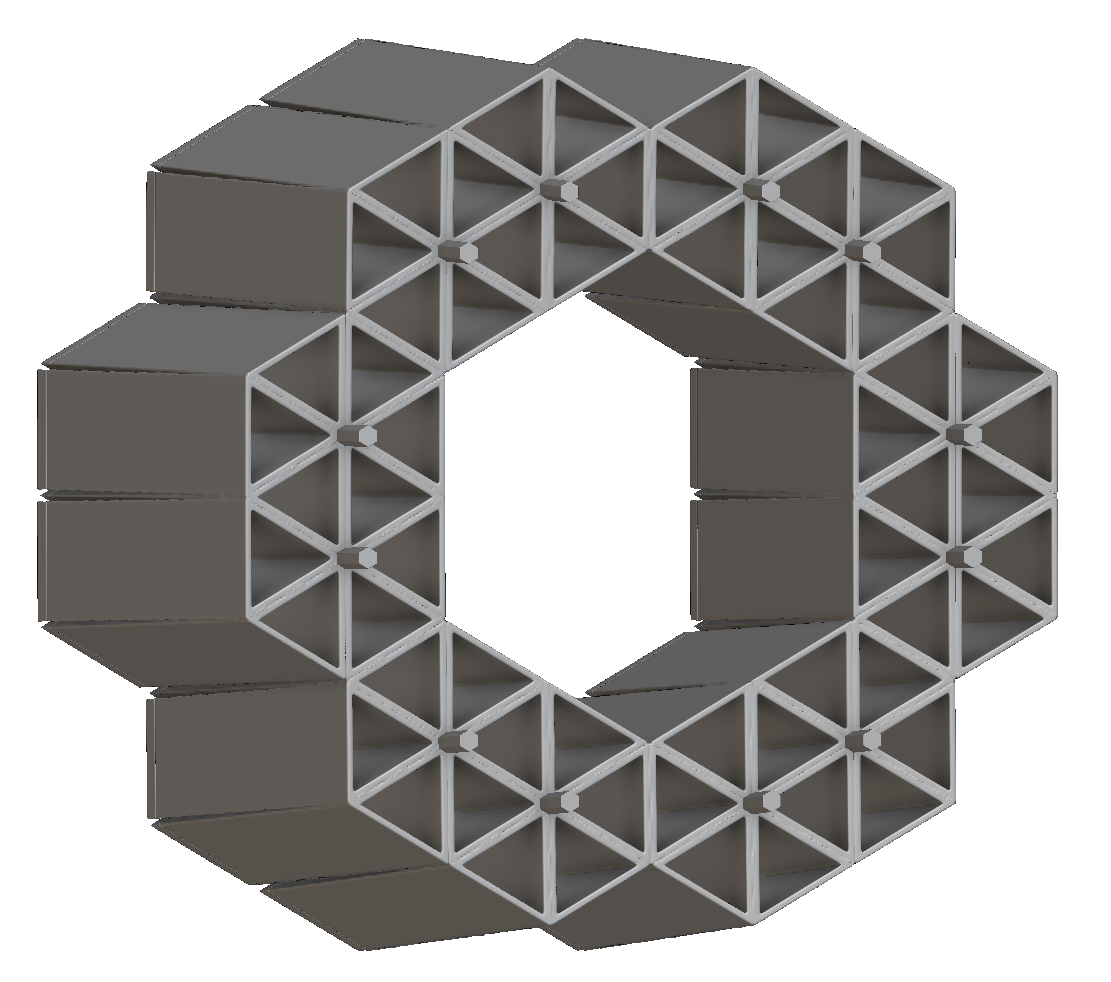 Gravity load
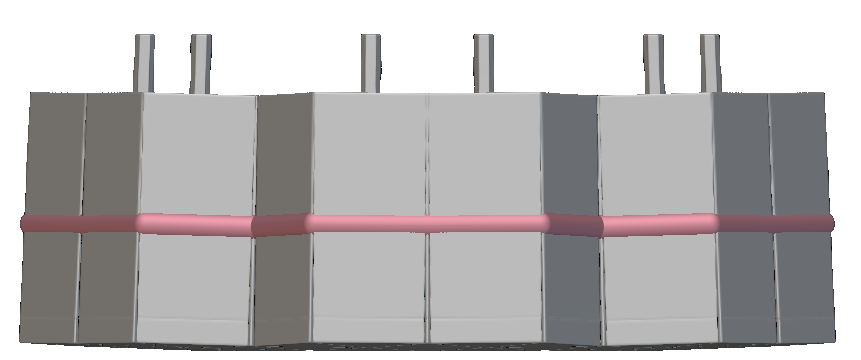 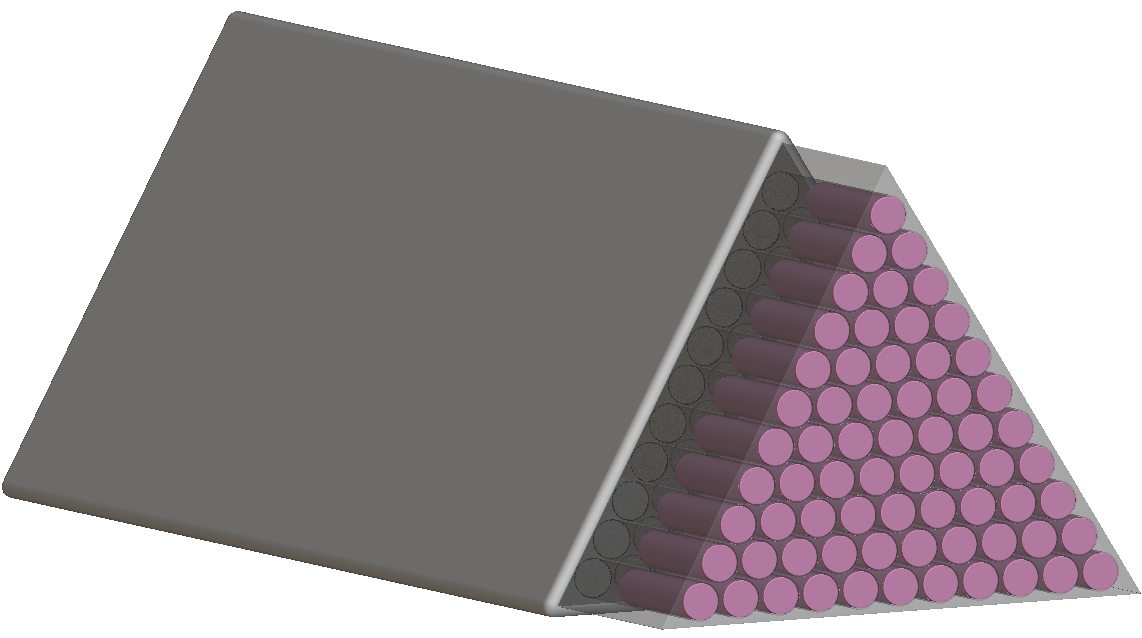 Individual Positioners Envelope
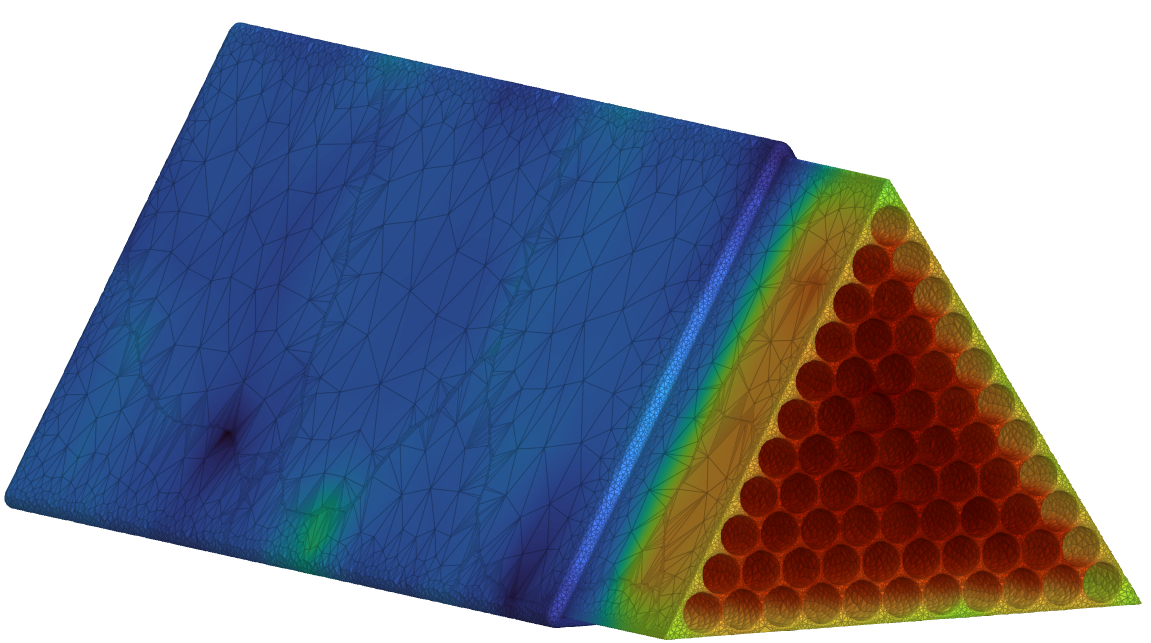 Simulation Inputs:
Gravity load in -Z
Displacement restraint

Outputs:
Displacement distribution

Future steps:
Include mass load of electronics
Include parametric mass from
number of positioners which defines module mass
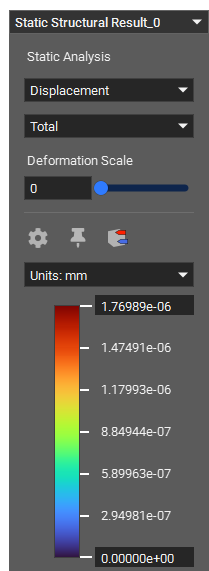 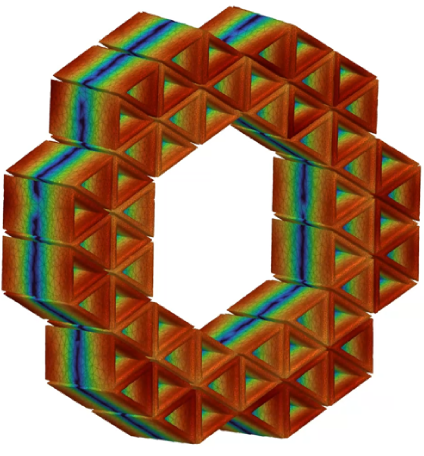 Individual motors envelope
Simulation Inputs:
Heat from motors
Module and Frame conduction

Outputs:
Steady state temperature

Future steps:
PCB envelope and heat
Air convection
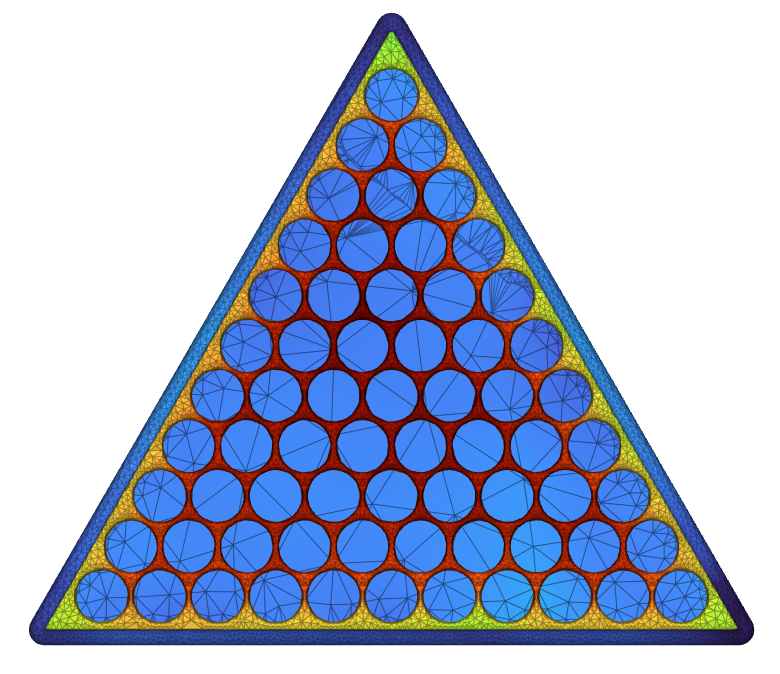 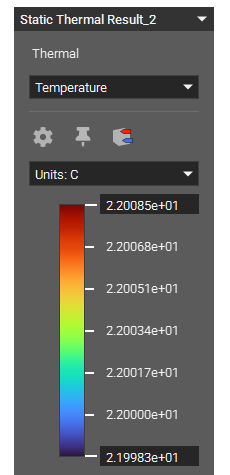 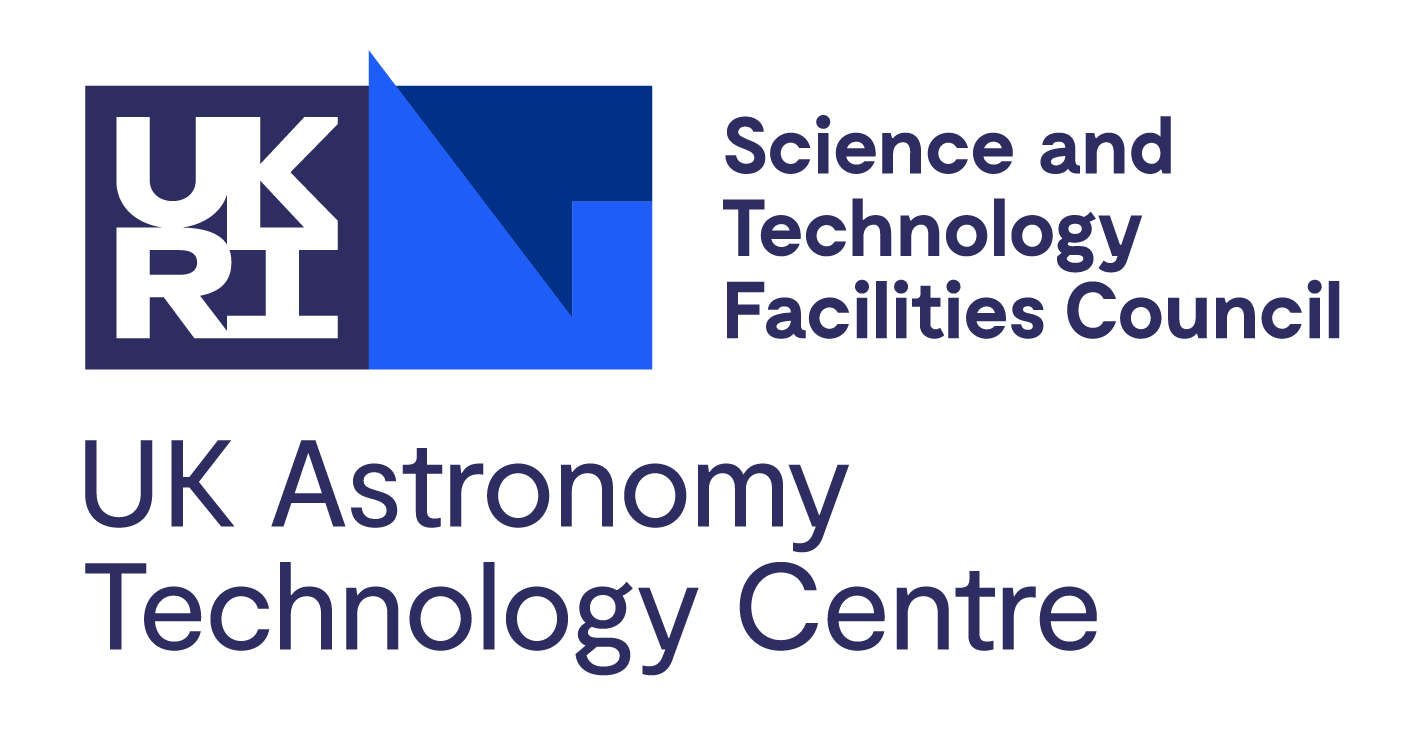 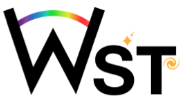 Questions
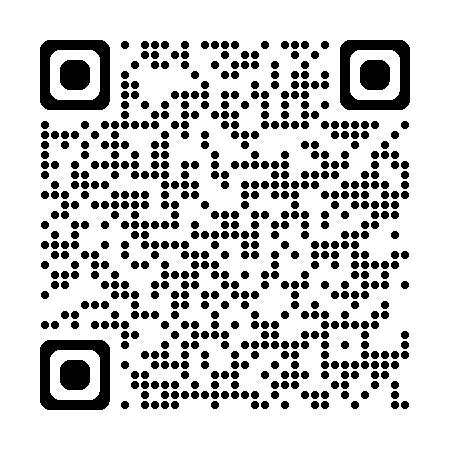 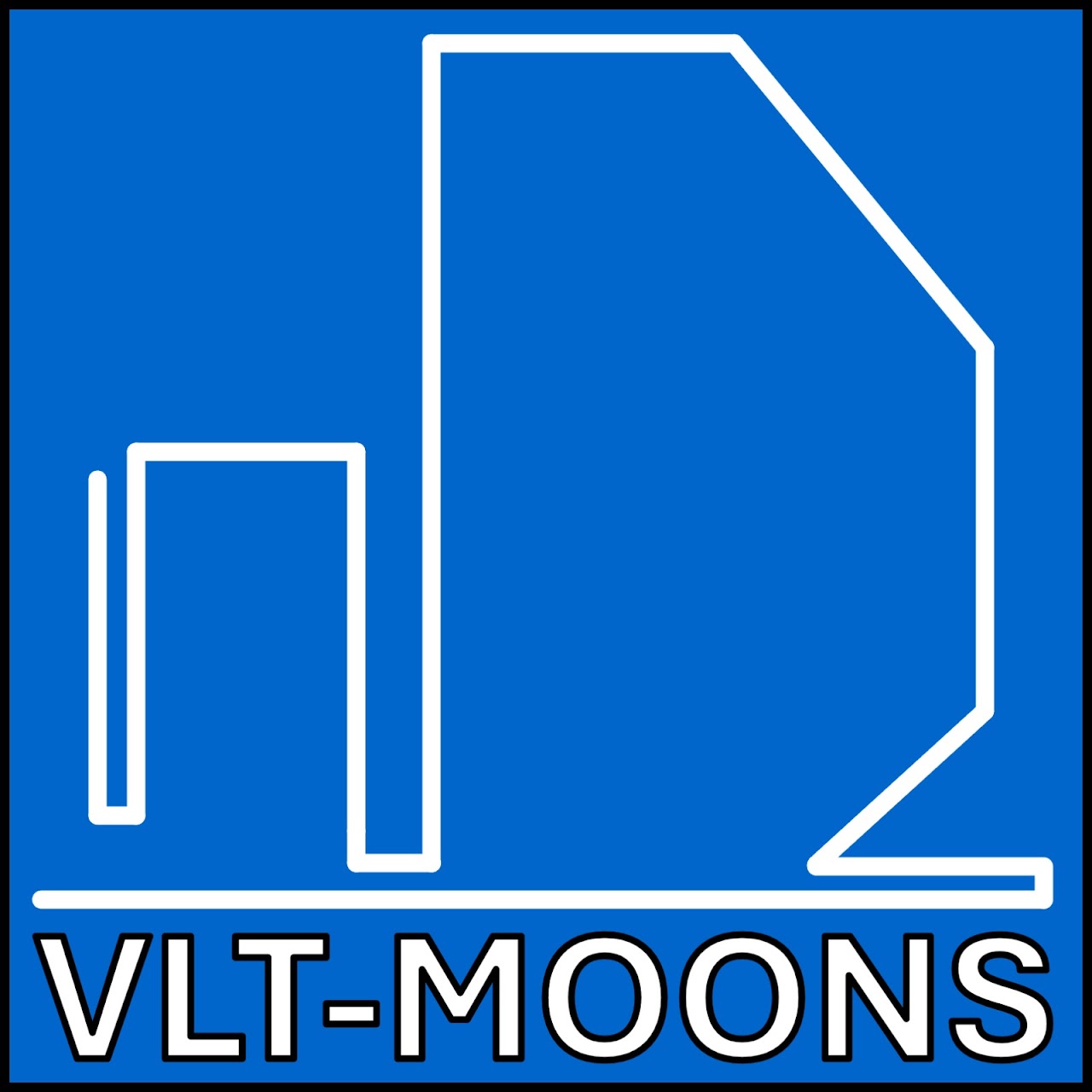 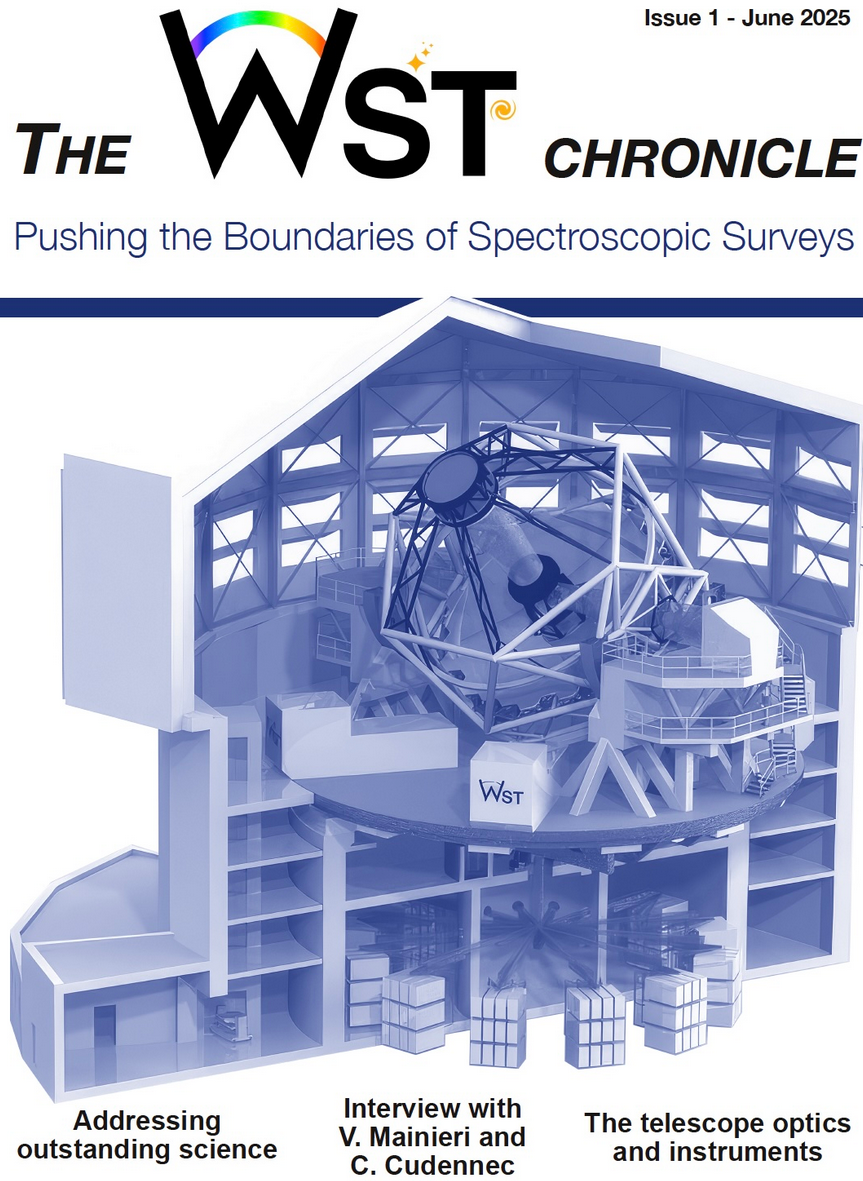